1. den, příprava včel
Cukerný roztok
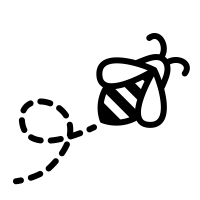 28 °C
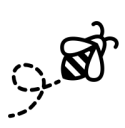 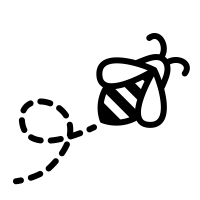 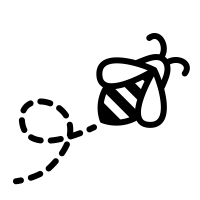 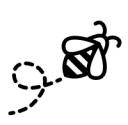 Odchyt
(dopoledne)
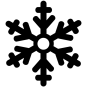 transport
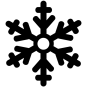 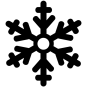 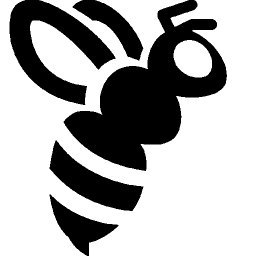 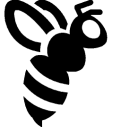 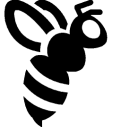 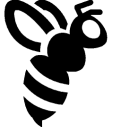 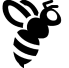 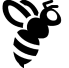 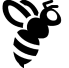 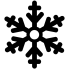 zchlazení na ledu 
(několik minut)
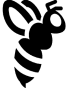 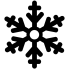 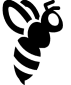 uchycení
Nakrmení ad libitum, 
cca 17.00
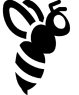 Pokud bylo odchyceno více včel, pak uchovány s cukerným roztokem v kelímku v termostatu, max 3 dny 
 Uchování v termostatu ve vlhkém prostředí
Uskladnění (přes noc)
2. den, ráno
1) Odstranění mrtvých
2) Motivace ke krmení?
3) Nereagují PER na neznámou vůni?
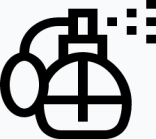 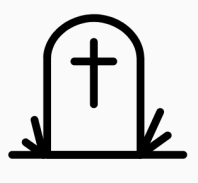 PER? →
PER? →
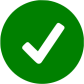 Test - dopoledne
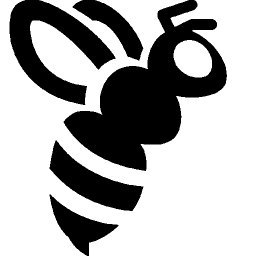 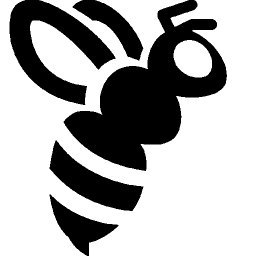 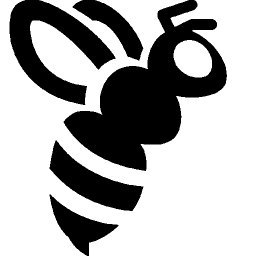 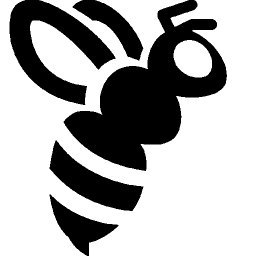 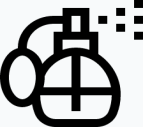 Pobyt v aparatuře:  60 s
15 s
10 s
10 s
30 s
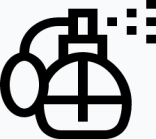 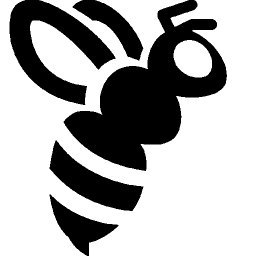 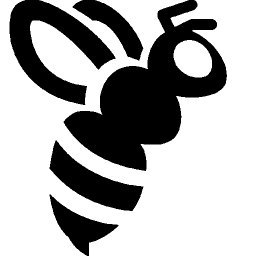 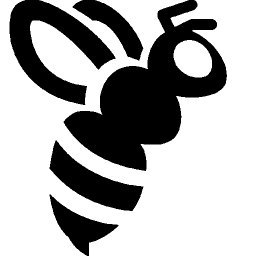 Ukládání do paměti
Přivykání
Vůně
Krmení